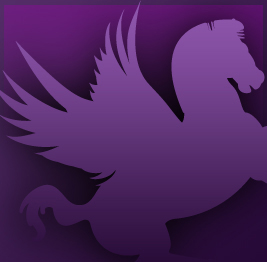 Generating Monthly Credit Card Transaction Report
Click Utilities > Reports > View Reports
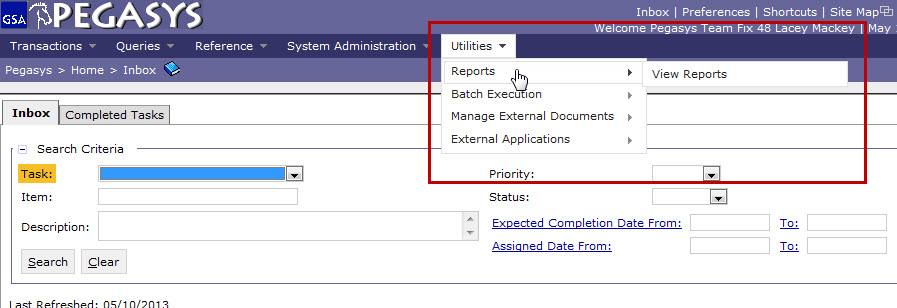 1
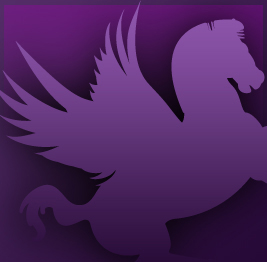 Generating Monthly Credit Card Transaction Report
Click 
Credit Card > Reports > Monthly CRCD Transactions L

Click Run
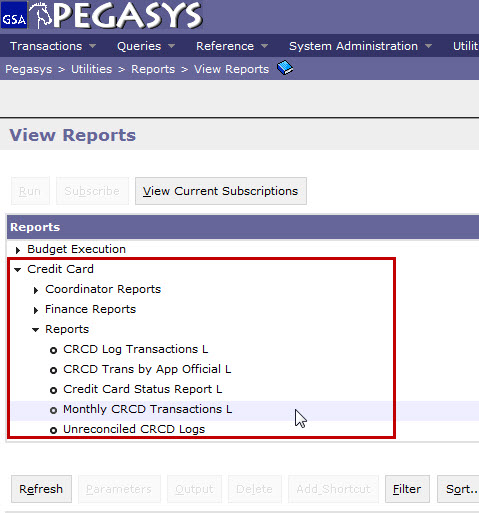 2
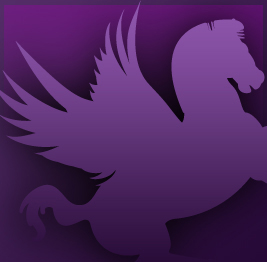 Generating Monthly Credit Card Transaction Report
Enter Credit Card Alias

Enter From Date and To Date

Click Run
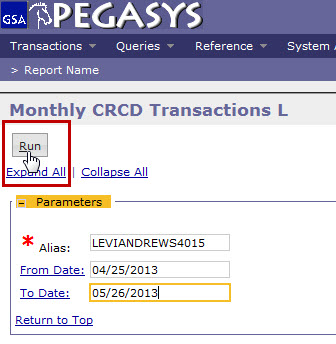 3
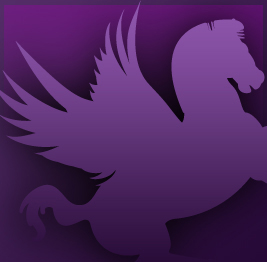 Generating Monthly Credit Card Transaction Report
Note if the information message stating, “The report has been successfully submitted.” is at the top of the screen
Close the window
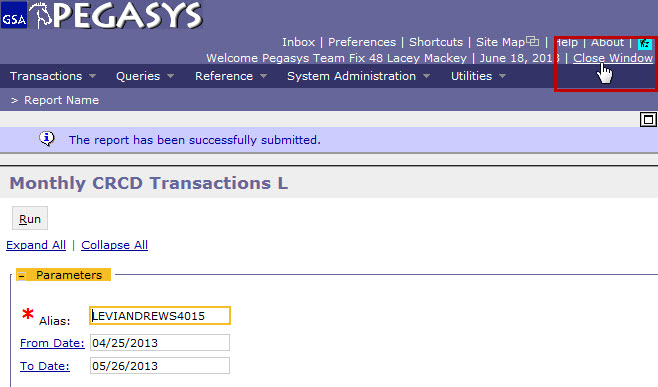 4
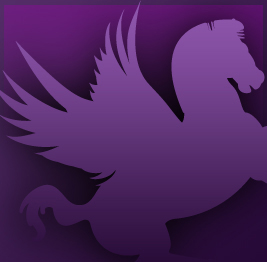 Generating Monthly Credit Card Transaction Report
View original screen
Click Refresh
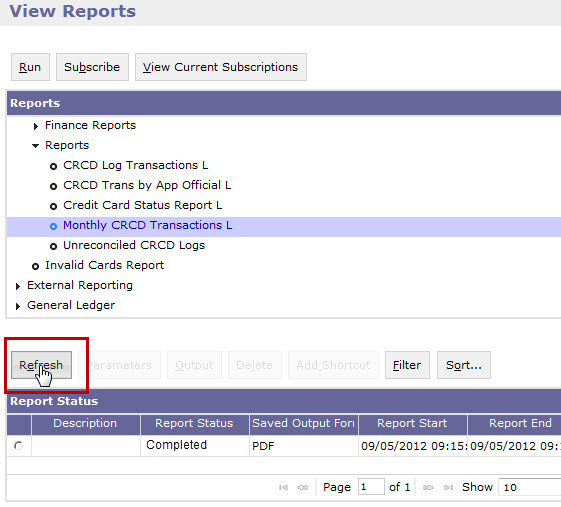 5
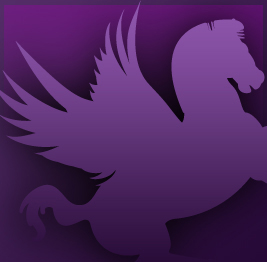 Generating Monthly Credit Card Transaction Report
Click radio button to left of report

Click Output
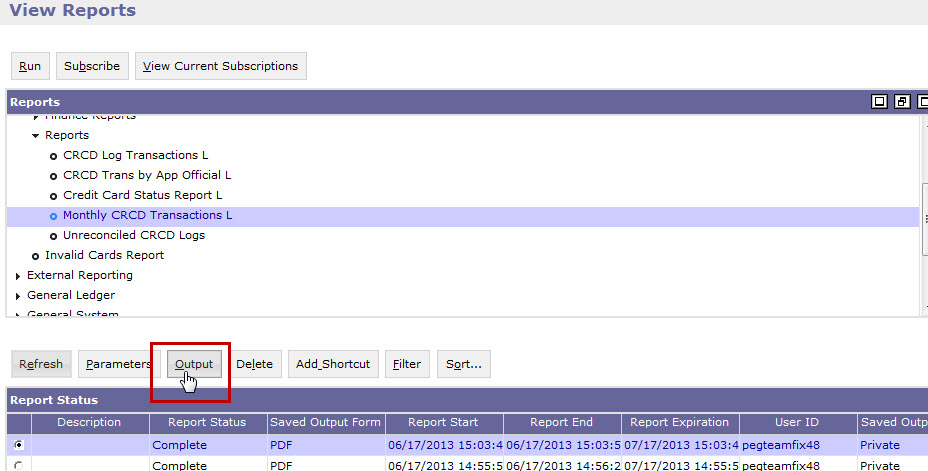 Note: If your report is pending, wait a few minutes and click refresh again.
6
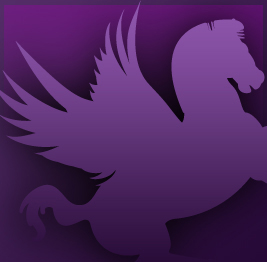 Generating Monthly Credit Card Transaction Report
Click Open when File Download box appears
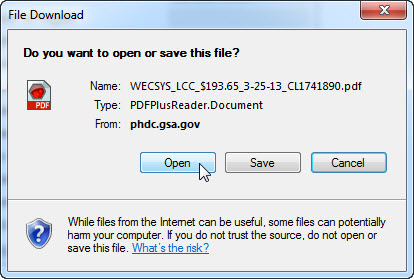 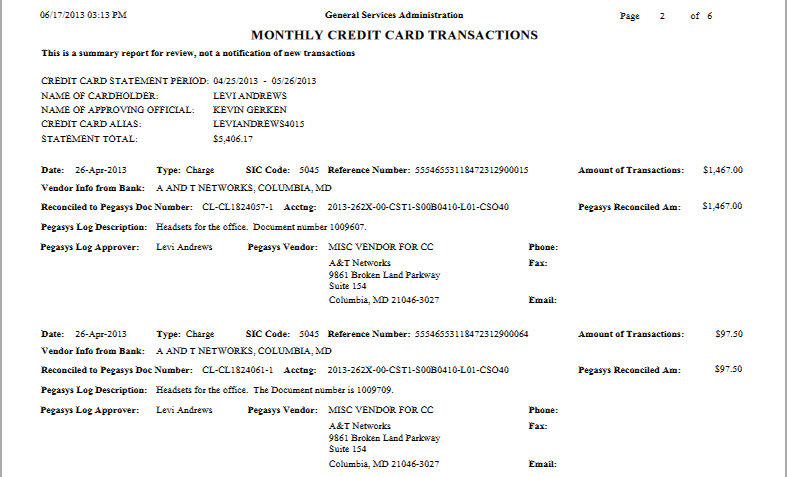 7